Practice Plus Webinar29th November 2023
Steve Williams
Lead Clinical Pharmacist PrescQIPP Practice Plus
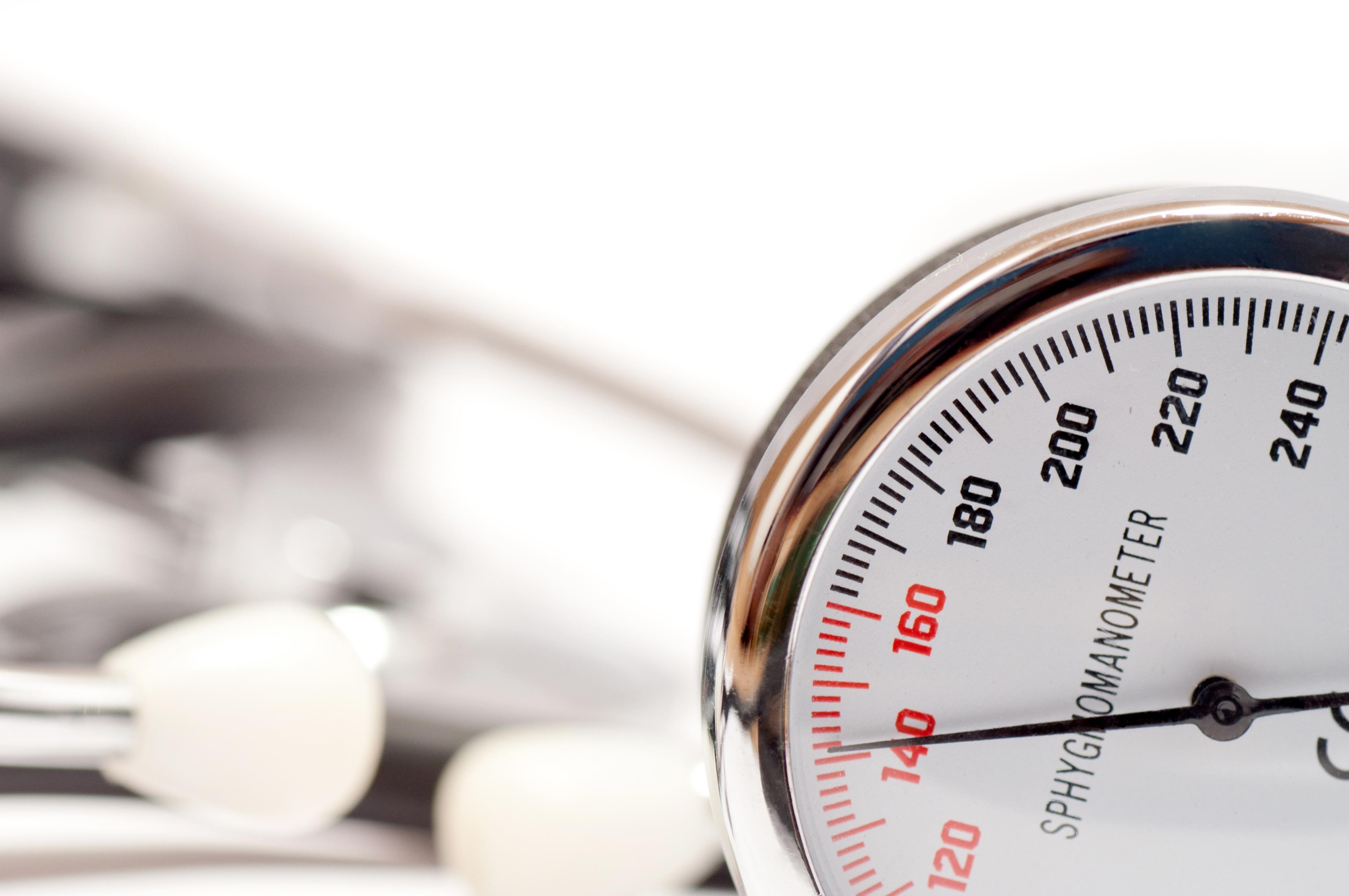 Nottingham West PCN Pharmacy Cardiology Team:

Improving Hypertension case finding, diagnosis and treatment
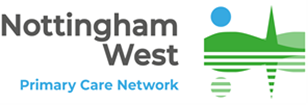 [Speaker Notes: Beth


12 surgeries and 109K patients

This is focused on phase 1

On the back of winning a PRESQIPP award]
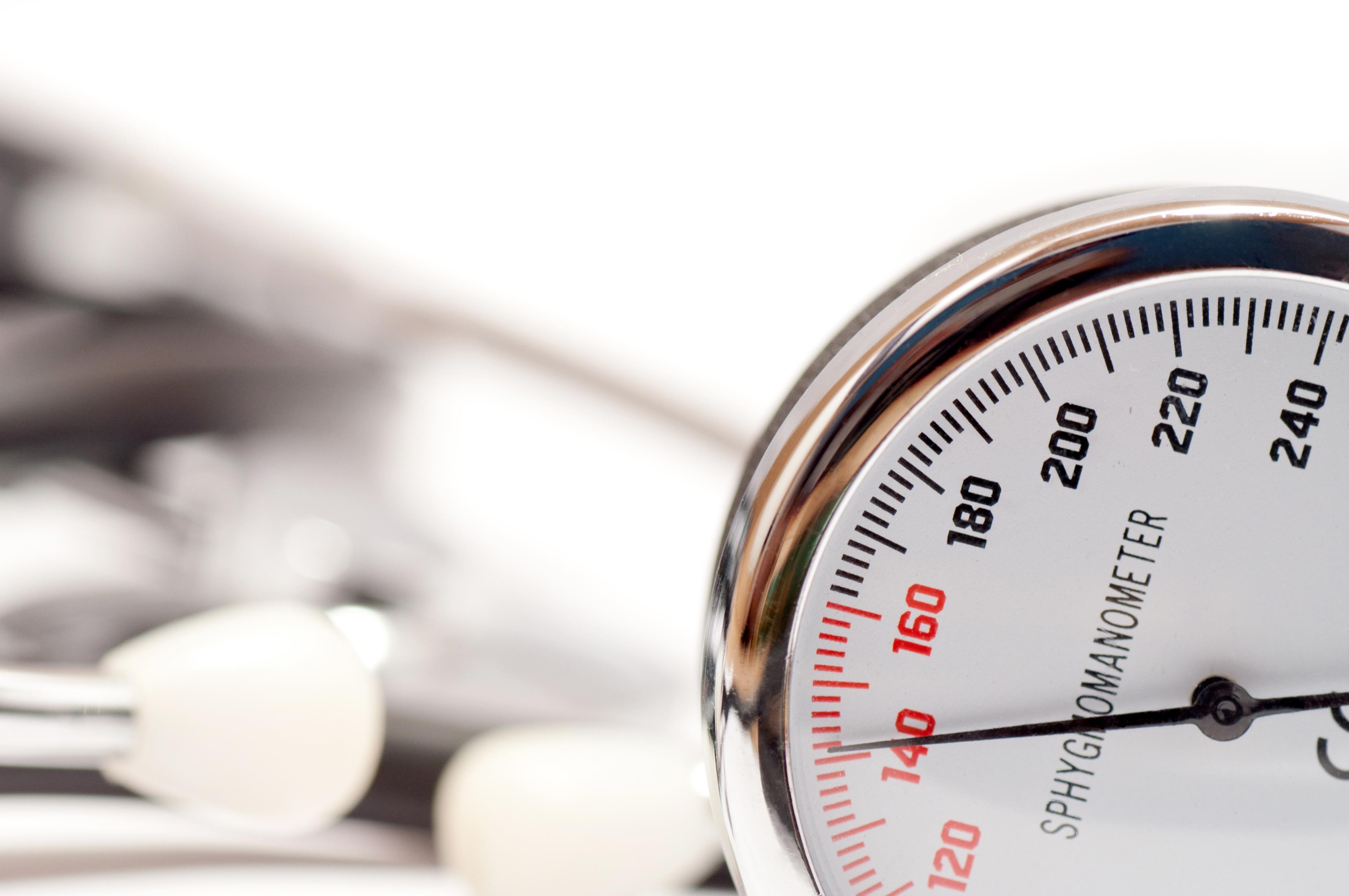 The Solution – A Pharmacy Lead Hypertension Case finding Service
At scale initiative
Using pharmacists as clinicians in their own right
Screen, diagnose and manage
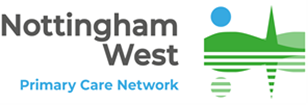 [Speaker Notes: Beth
Work at scale across all 12 practices
Working in partnership with CP

What we did was to trust our pharmacists to be clinicians in their own right and empowered our pharmacy technician to fulfil their clinical potential within a pharmacy lead hypertension case finding service


Our solution enabled us to screen, diagnose and manage patients on behalf of our practices, being part of the solution to current capacity issues within general practice]
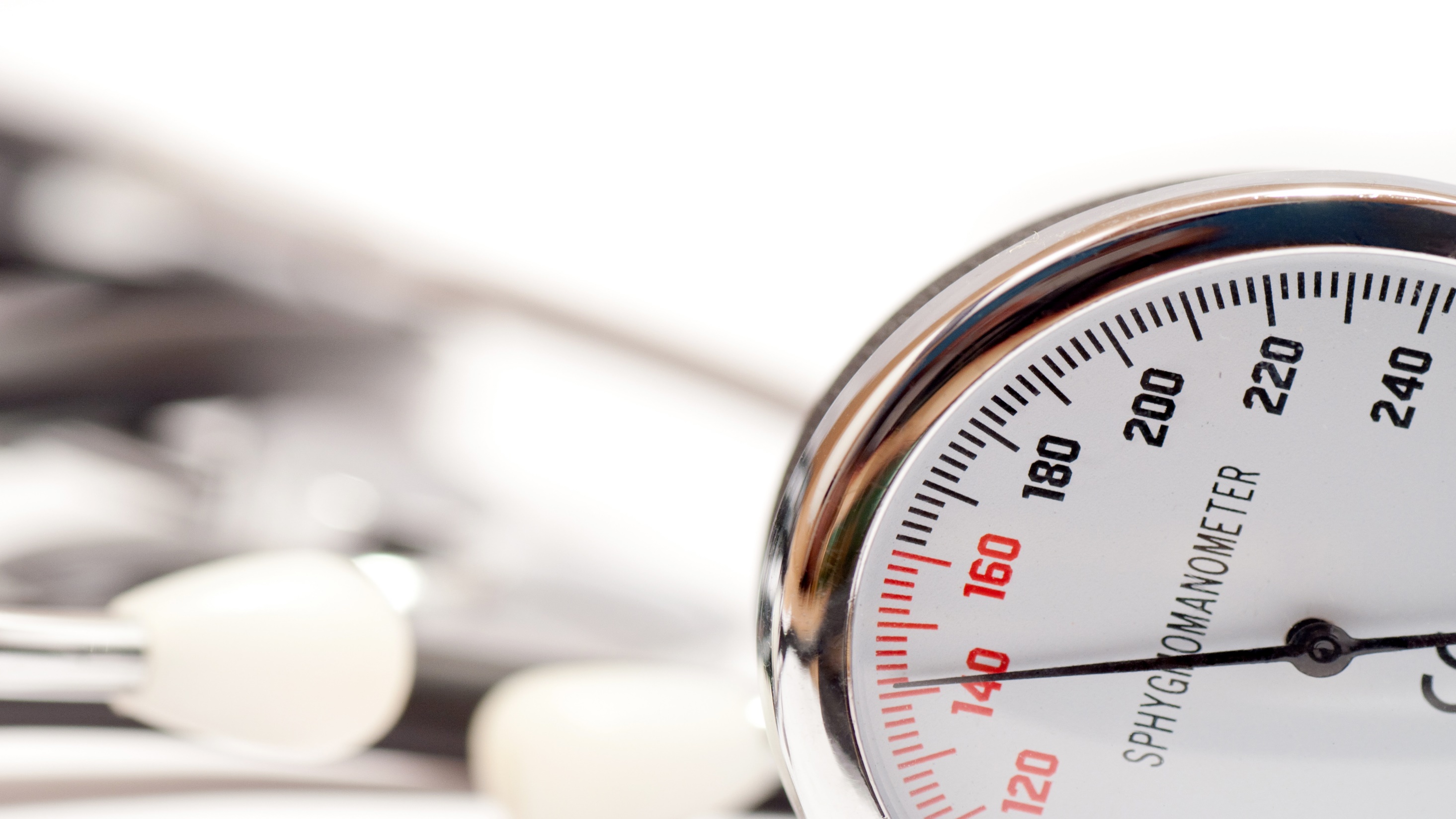 The Patient
Community Pharmacy
GP Team
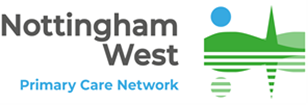 [Speaker Notes: Mo

So what actually happened on a day to day basis:

We set up system one searches to identify patients with a raised clinic BP that had had no follow up.
We screen the patients for suitability, some were already under the care of the practice, or may not currently be suitable for contact – e.g. 2ww
The patients were then sent a text with a letter explaining about raised BP and the fact we want to get in touch with them.

We then follow up and phone the patients to talk through ABPM vs HBPM and refer to the CP when appropriate

On receipt of results we will inform the patient if normotensive and give lifestyle advice, or make a diagnosis, explaining this to the patient
Order appropriate tests – bloods, urine and ecg

Go on to prescribe when appropriate and offer lifestyle advice, following the patient up and titrating meds appropriately until BP under control.]
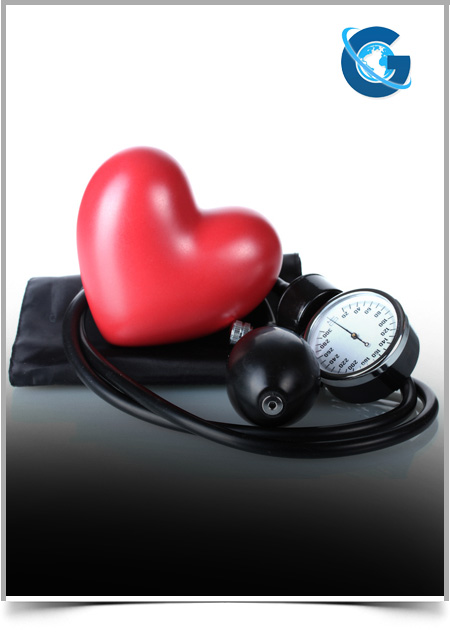 9,000+ patients initially identified 
3,250 patients reviewed.  
81% of patients were suitable to be offered the pilot, 
49% opted in
312 Newly diagnosed patients
3203 GP appointments freed up

25% hypertension diagnosis rate
This Photo by Unknown Author is licensed under CC BY-SA
[Speaker Notes: Beth

What did Nottingham West achieve in the first year?
We achieved a 25% hypertension diagnosis rate
312 patients diagnosed with hypertension by our clinical pharmacy team.
We freed up 3203 GP appointments
Using UCL partners predictions for hypertension across a population we estimate that this work in NW will Prevent 1.9 heart attacks and 2.8 strokes over the next 3 years]
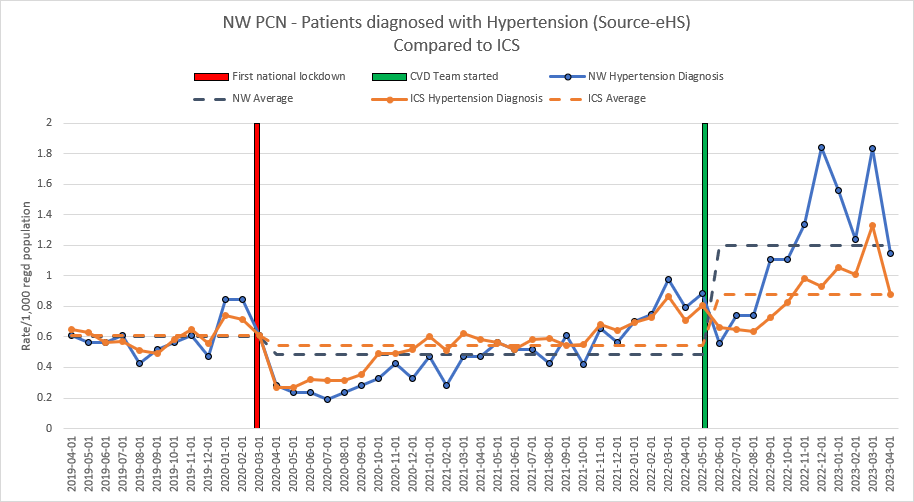 [Speaker Notes: Beth

And we have dramatically increased prevalence, as shown by the blue line on this graph, in comparison to the orange line, which is the ICS prevalence as a whole.

The dotted lines are the average.

Average diagnosis numbers per month have soared from 50 patients to 130 patients per month]
Patient engagement
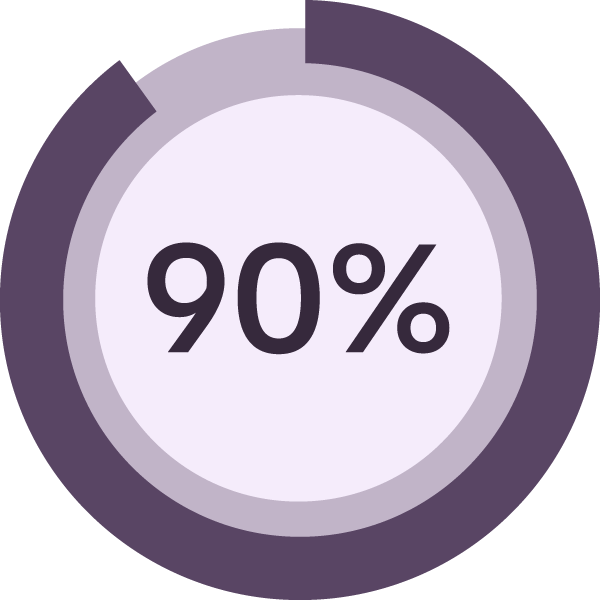 Of patients would recommend this service to others
88% rated their experience as Excellent, very good 
15% didn’t know that raised BP increases risk of CVD
68% made some lifestyle changes another 35% say they PLAN to make changes
5 people stopped smoking
27% of respondents were diagnosed with hypertension
88% stated the team made them feel at ease
70% felt the team helped them take control of their health
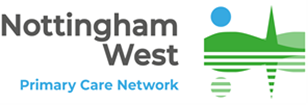 [Speaker Notes: Beth

And our patient loved it too….

And as you can see by the many other indicators on this slide, this service is really valued by our patients]
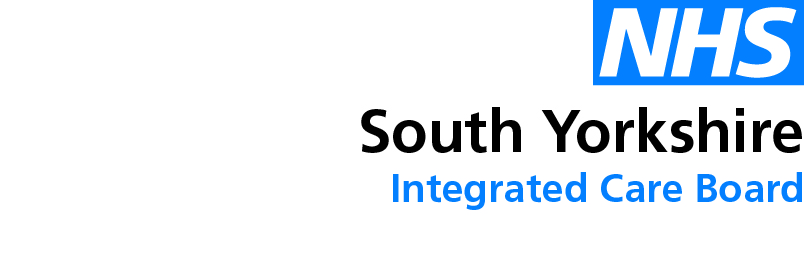 AntidepressantsDeprescribing pilot clinic (2022)Raz SaleemPharmacist – Mental Health Prescribing LeadMedicines Management Team (MMT)
Why? rates & ppg
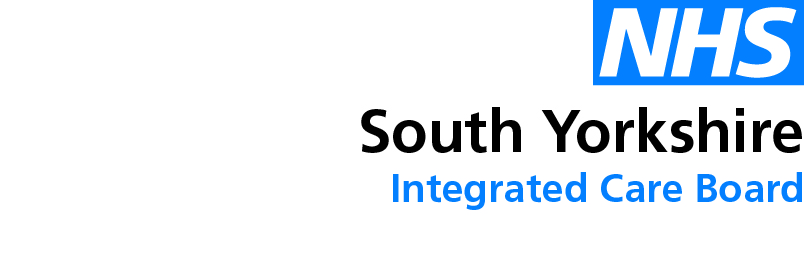 Number of unique patients prescribed antidepressants (per 1,000 patients)
NHS SOUTH YORKSHIRE ICB - 03L highlighted within results for all SICBLs during Dec-22
Numerator Definition
Number of unique patients prescribed an item from Antidepressant Drugs (0403)
Denominator Definition
Practice list size
Methodology
(Numerator / Denominator) * 1,000
Source: ePACT2
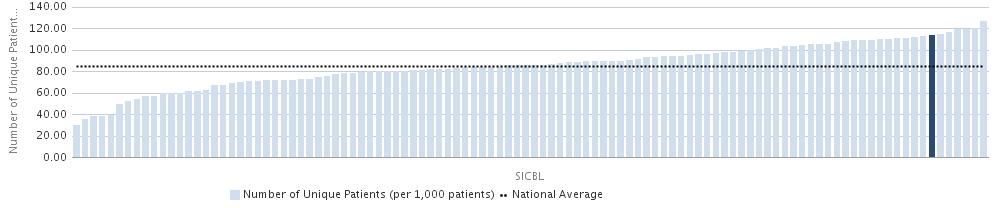 Rotherham
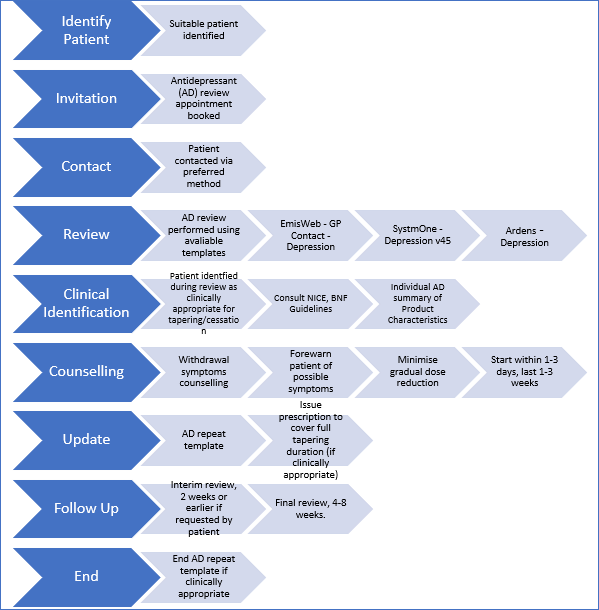 Pilot summary
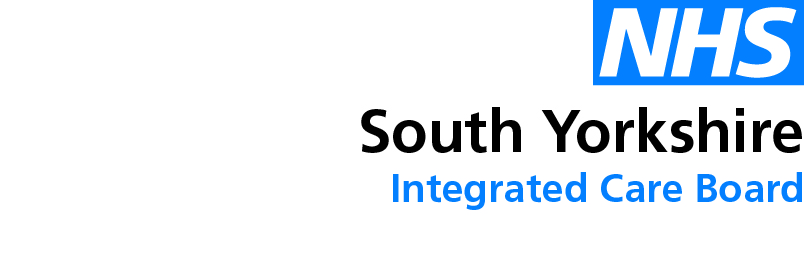 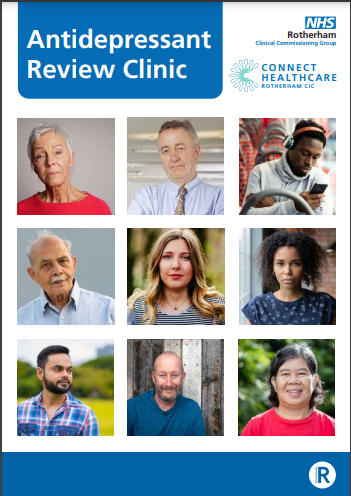 Invites
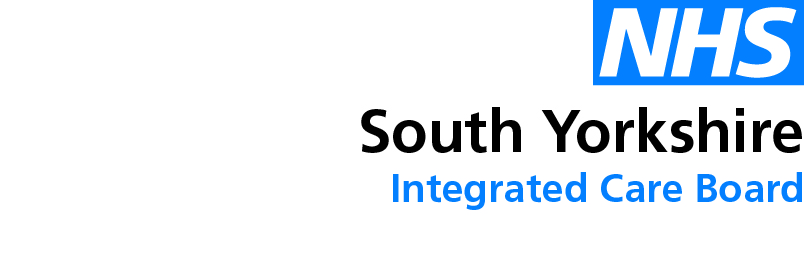 8446 - on antidepressants for > 2 years (without history of repeat depressive episodes or relapse)


7451 invited  (88%, 7451/8446)12% = no mobile number for SMS or coded as explicitly dissented to receive SMS


6598 (89%) clicked SMS link through to patient service info leaflet


692 self-referred to service (of which 657 eligible to be reviewed)
Results
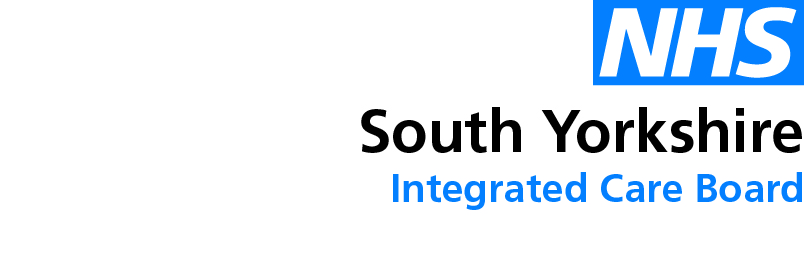 252 pts reduced antidepressant dose (38%)


405 stopped antidepressant (62%)



# referred to IAPT or Social Prescriber = unobtainable due to majority of patients self-referring upon providing advice

5 (0.7%) patients were unsuccessful (in this attempt) to reduce/stop their antidepressant and returned to their original dose.

3 (0.4%) patients reported withdrawal symptoms (transient) that affected their daily activities
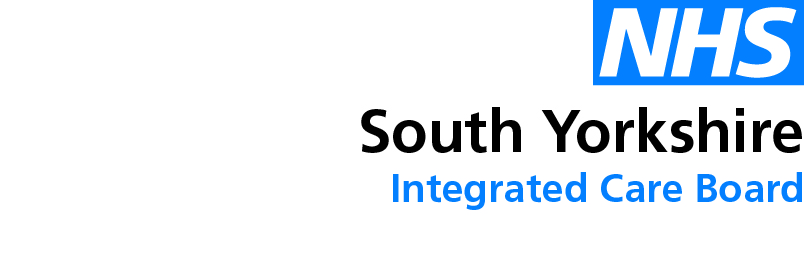 Med Review (the how)

Pre-appointment prep
Ask the Q  set goal
Monthly Contacts/Changes

Let pt set the pace  Any reduction = 

Share success